Aula Tecnològica Institut Pompeu Fabra
Juny 2023
Equipament + Material Streaming
Part pràctica Streaming
Micros (Audio)
Regidoria
Tours 360º
SESSIONS (30h)
DILLUNS (9-14h):
12 JUNY
13 JUNY - CATSKILLS FA
(19 JUNY)
26 JUNY
DIMECRES (9-14h):
28 JUNY
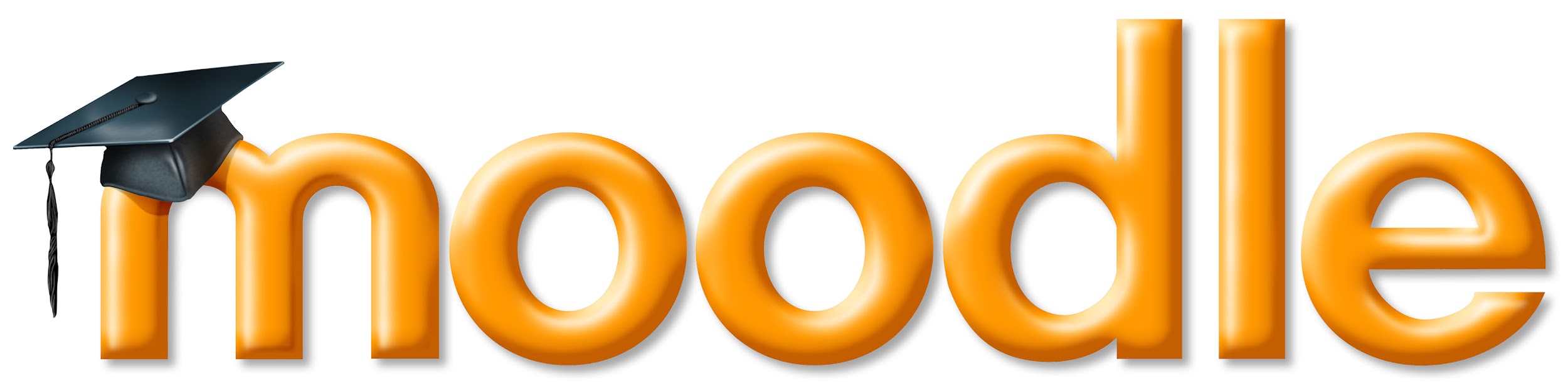 STREAMING
Transmissió en directe de contingut multimedia.
Finestra de l’institut a l’exterior
Promoció
Interacció amb altres centres
EQUIPAMENT STREAMING
Aquest equipament, ens permet:
Fer gravacions
Fer streamings
Editar material visual
Videos 360º
Tours 360º
ATEM mini 
(capturadora-OBS)
Càmera Video
2 GoPro 8
1 GoPro 9
Gimbal
Mòbil
Trípodes
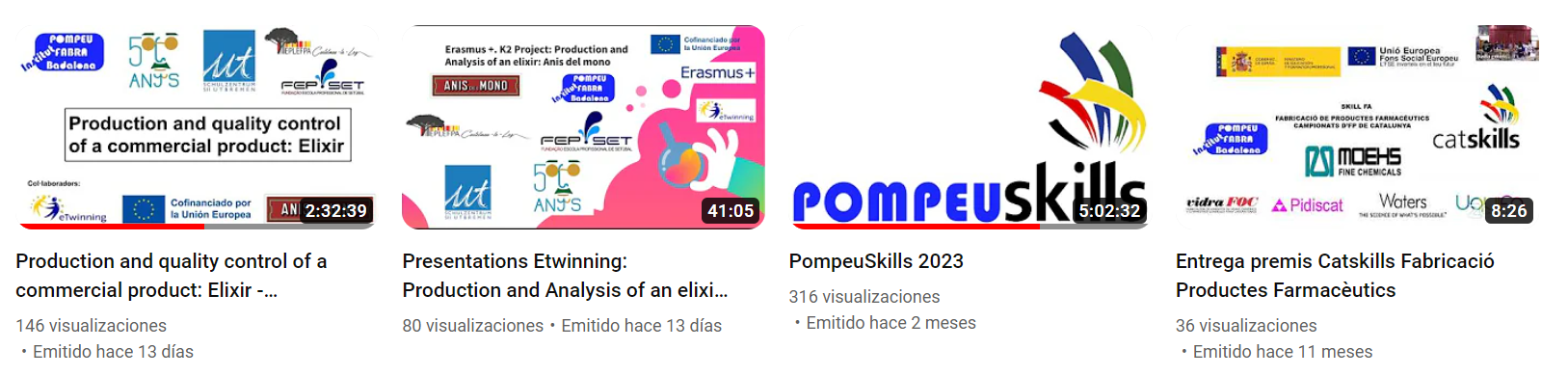 EXEMPLES
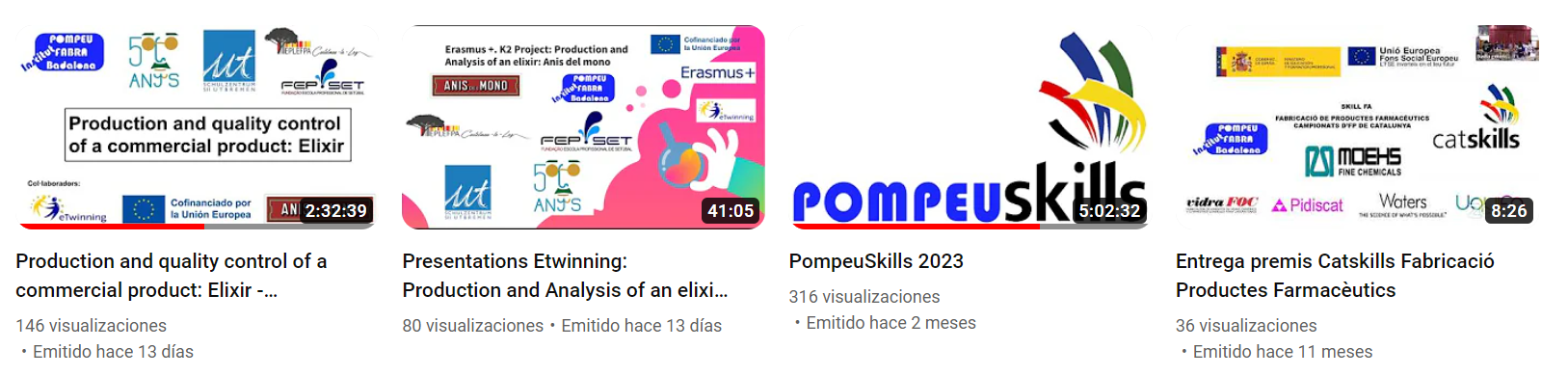 No gravem amb les càmeres, les utilitzem com a Webcams per emetre a través d’una plataforma de videotrucades → Zoom
STREAMING
Plannificar: 
Espais
Numero de càmeres i PC
Necessitat de material
Comprovar estat bateries
Permisos realització
Muntatge equipament
Test
So
Programació emissió en directe 
Zoom
Youtube
Realització: canvis de càmeres, pantalles de pausa, música de fons, etc.
Però el material emés es pot gravar des del Zoom
PART PRÀCTICA
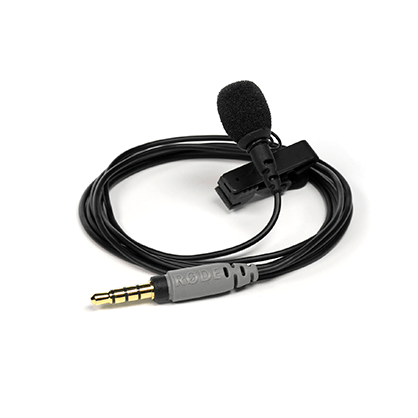 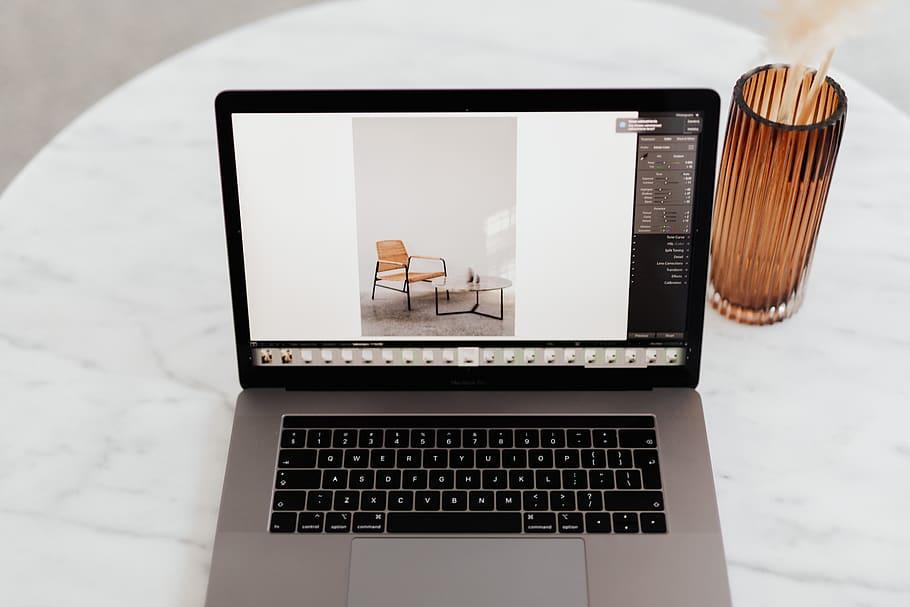 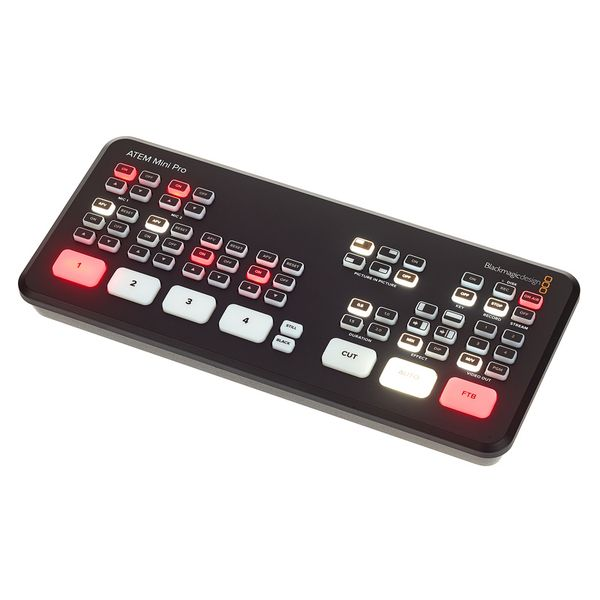 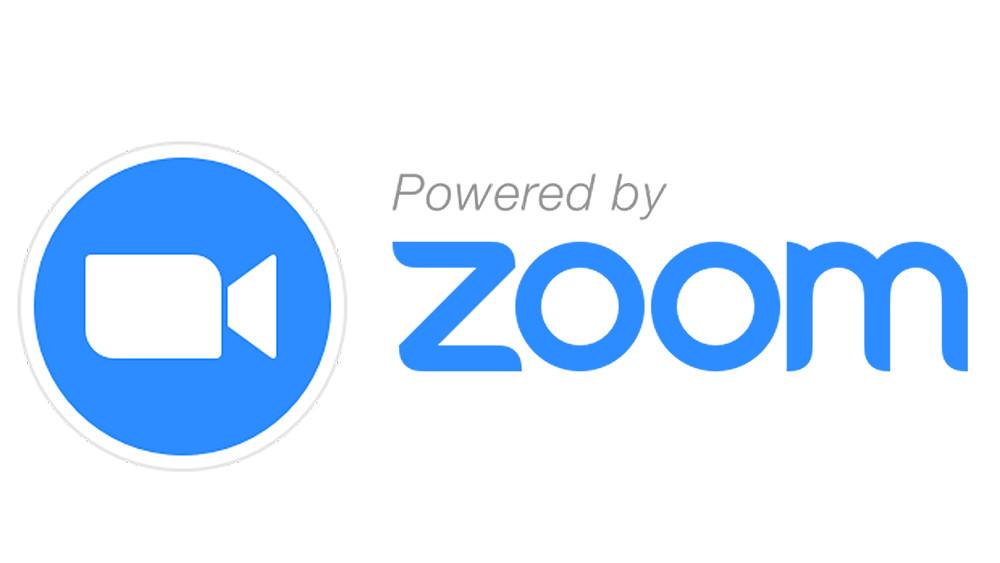 [Speaker Notes: Dividiria el grup en les 2 capturadores, i en cada sessió que facin el muntatge d’un equip, i després canviin]
Càmera insta360º
Mòbil amb i360º Studio
Pano2VR
TOURS 360º
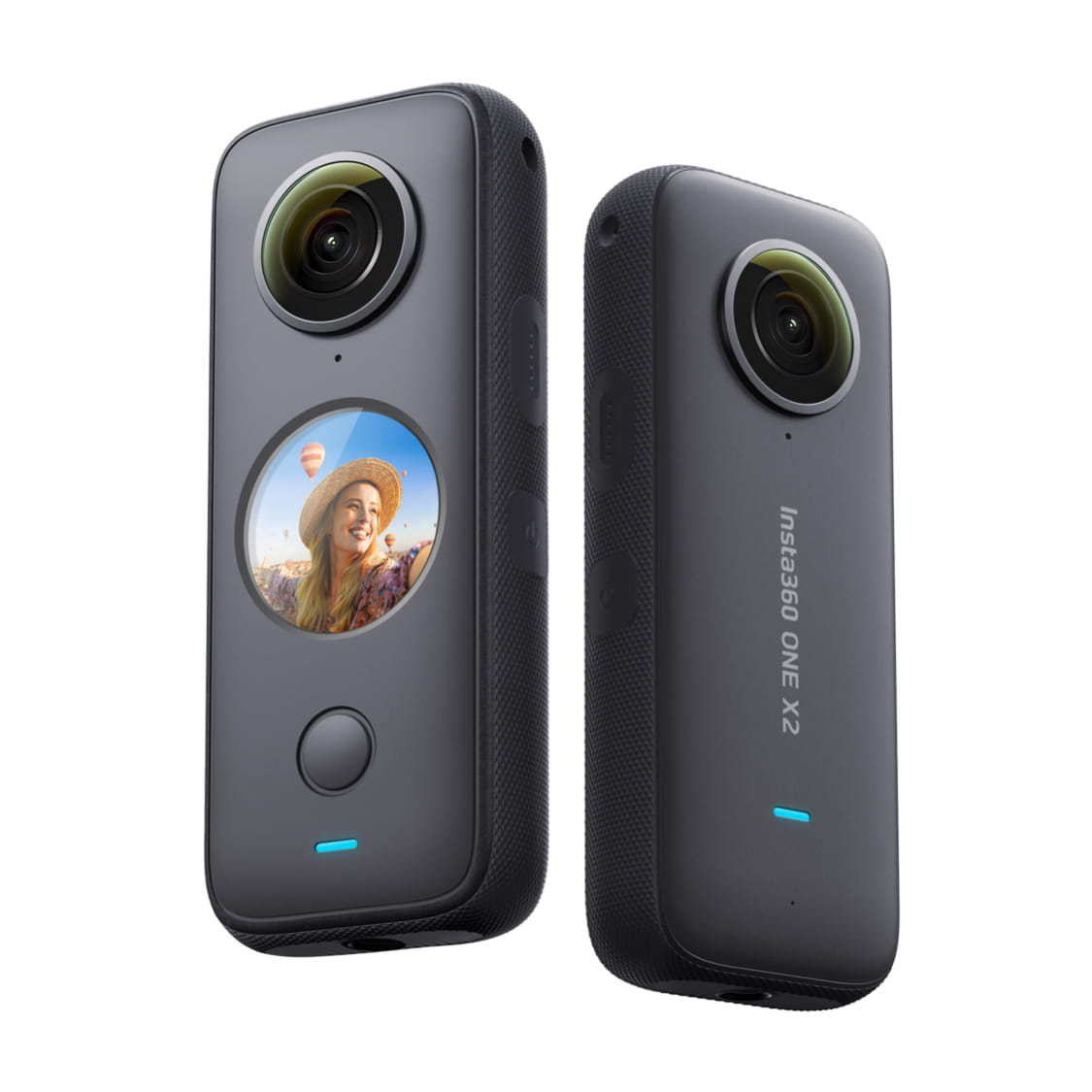 [Speaker Notes: Hem de veure si només podem tenir el programa d'edició en el PC de l’aula tecnològica]
Projecte FP Química - ULLERES VR
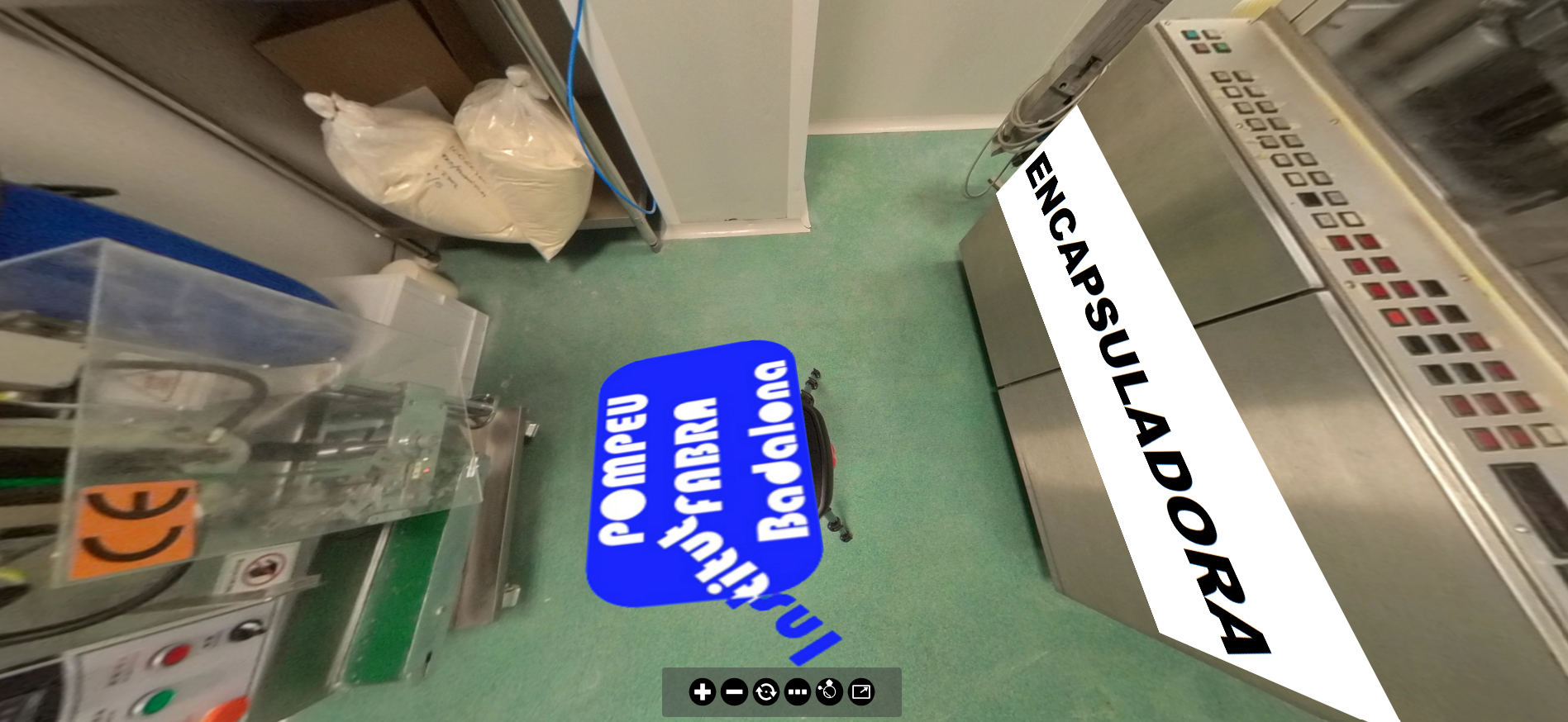 → Es generen a través d’imatges 360º, enllaçant-les i posteriorment afegint HotSpots (elements interactius) que poden ser imatges, videos, documents, links, etc. 
Captura d’imatges: pensant en el recorregut del tour i les característiques de la càmera 360
Descàrrega de les imatges al PC
Edició i eliminació d’imperfeccions
Realització Tour 360º: unint les imatges per crear el recorregut i afegint els elements interactius que considerem necessaris
Visualització amb ulleres VR